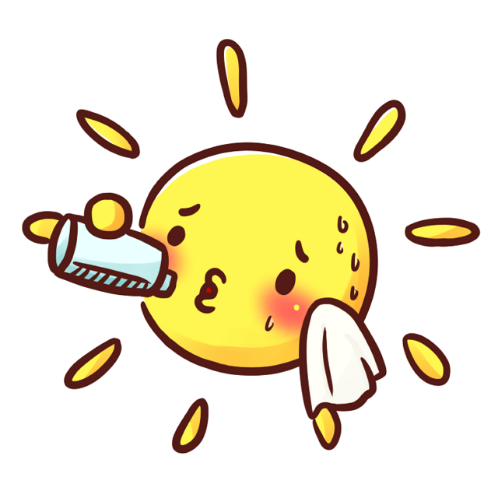 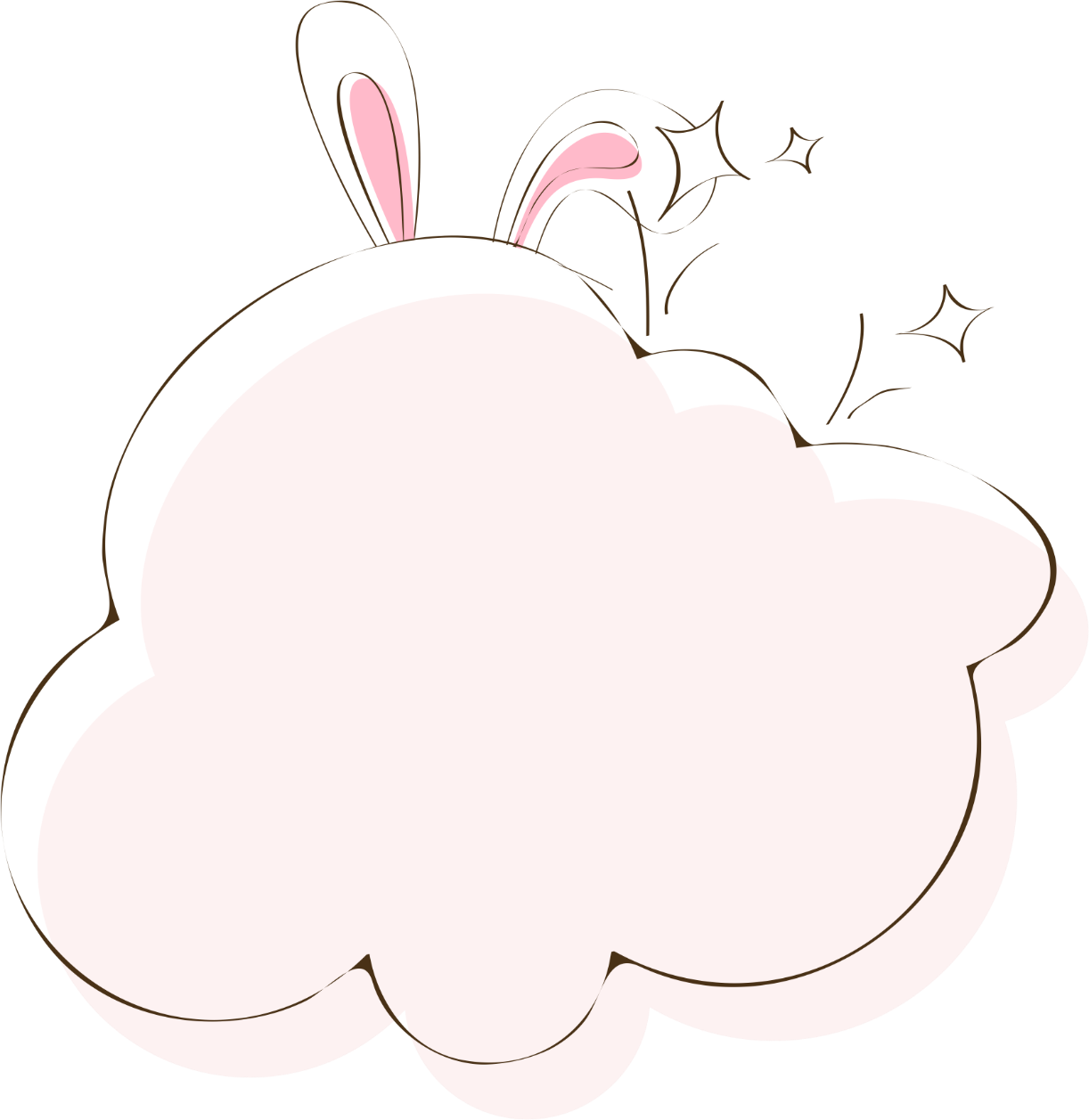 Manajeman operasional
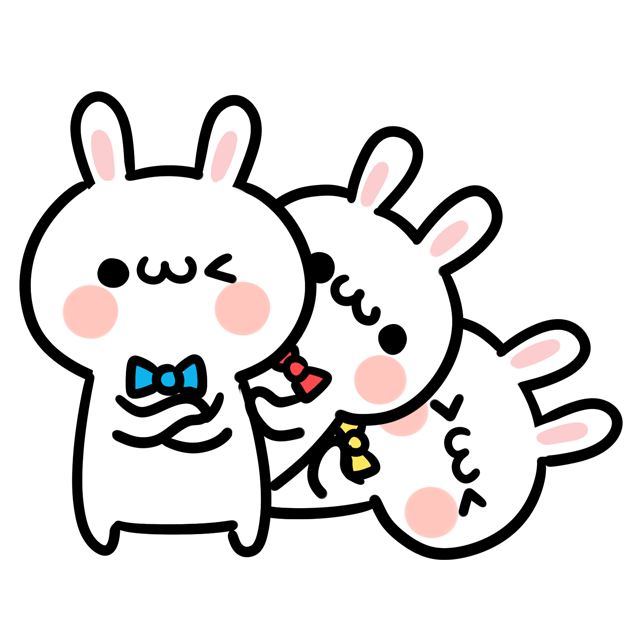 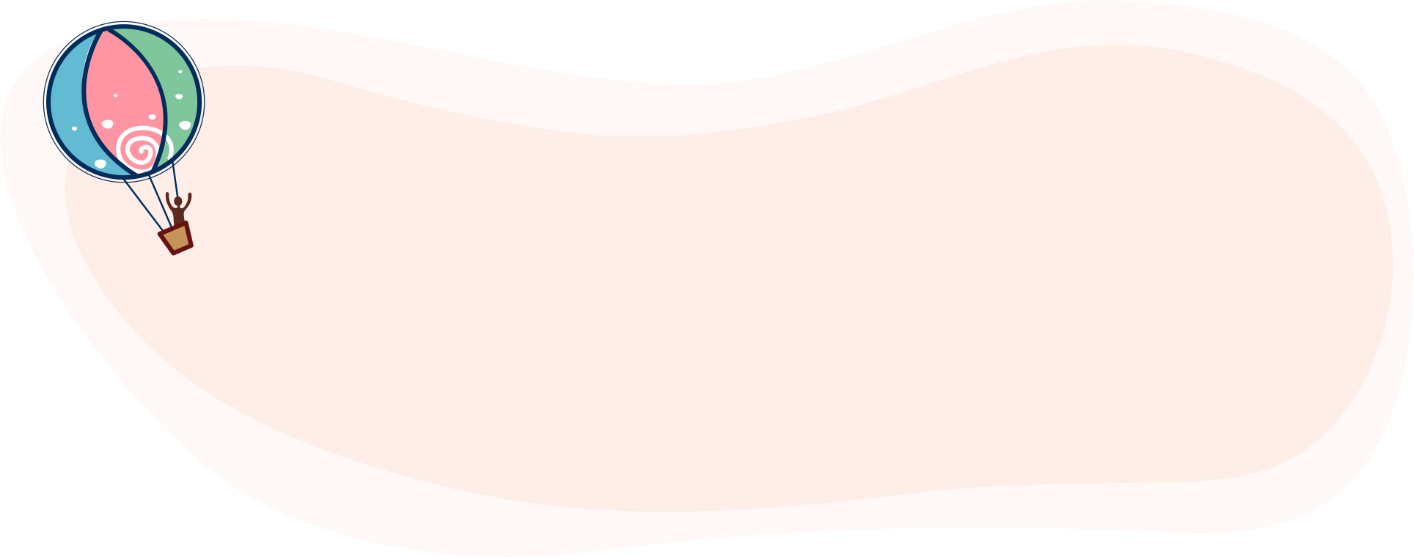 ANGGOTA KELOMPOK
Ameliya Nabila F
Ade Sephitri
Khairunnisa Lathifah
2019011021
2019011012
2019011018
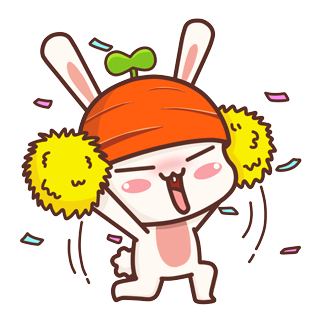 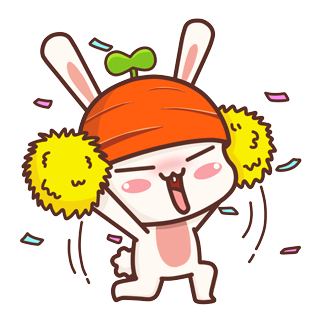 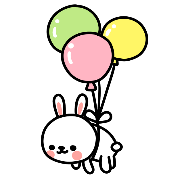 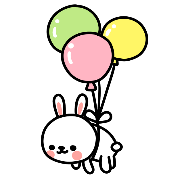 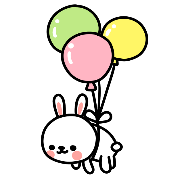 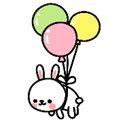 Maharani Juniar M.S
2019011028
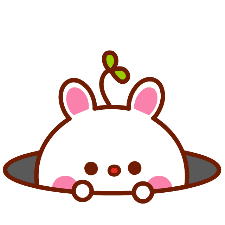 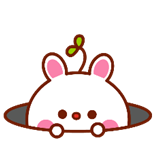 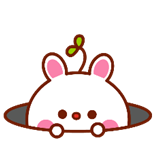 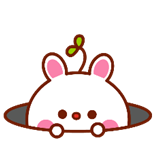 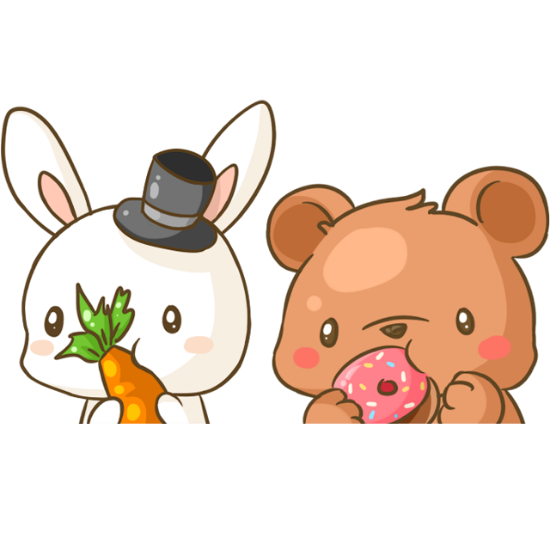 Manajemen Operasi/Produk
Suatu kegiatan bisnis yang menggunakan orang dan mesin untuk mengubah material menjadi produk yang dapat dijual. Selain itu dapat juga diartikan sebagai pekerjaan yang mengkoordinasika dan mengendalikan semua kegiatan yang diperlukan untuk melihat suatu produk.
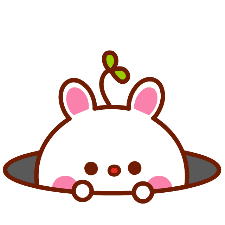 Jenis-Jenis Perusahaan
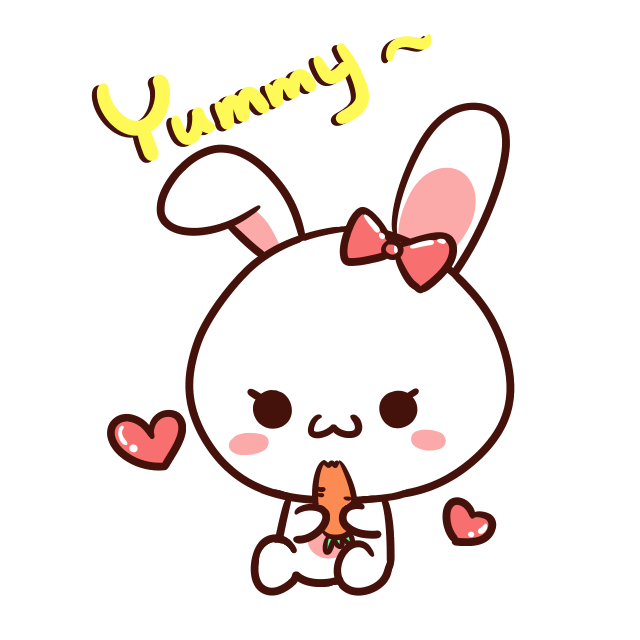 Processing Company
Manufacturing Company
cute
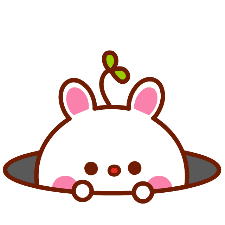 Pemilihan Lokasi 
Pabrik
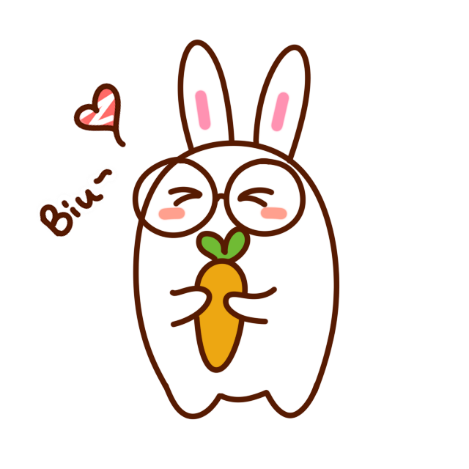 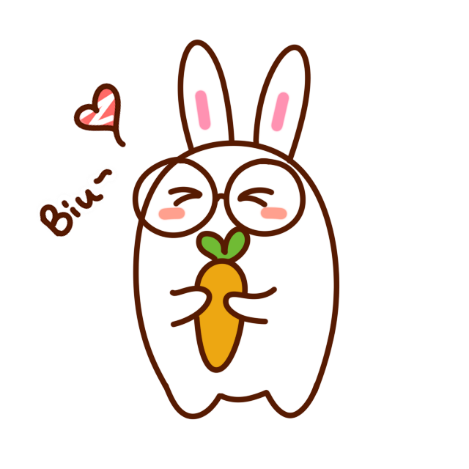 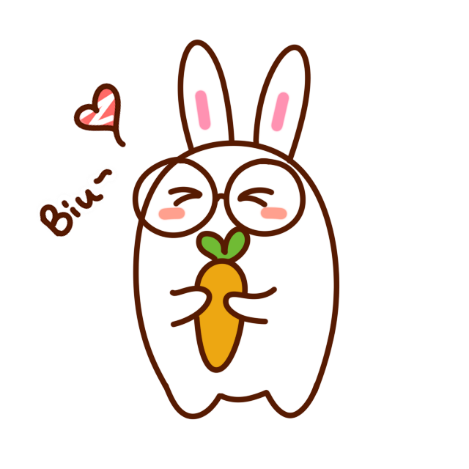 2. People
Adanya biaya dan ketersediaan tenaga kerja
Adanya sikap masyarakat dan peraturan
1. Proximity
3. Physical
Artinya dekat dengan pasar, bahan baku, dan alat transportasi
Sepeti energi, adanya tempat pembuangan limbah, air, dan iklim
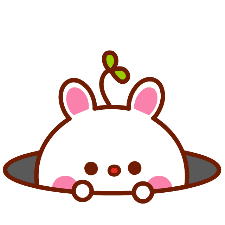 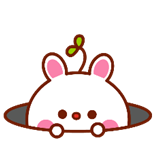 Studi Produktivitas
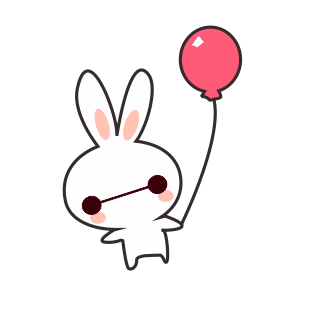 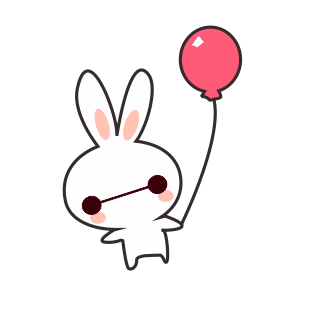 Studi Gerak (Motion Study)
Studi Waktu (Time Study)
Adalah studi untuk menentukan jumlah waktu rata-rata yang diperlukan oleh setiap pekerja untuk melaksanakan operasi tertentu
Adalah studi yang mengidentifikasi banyak dan jenis gerakan yang diperlukan untuk melaksanakan operasi tertentu
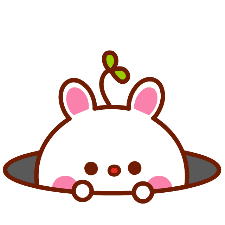 Metode Produksi
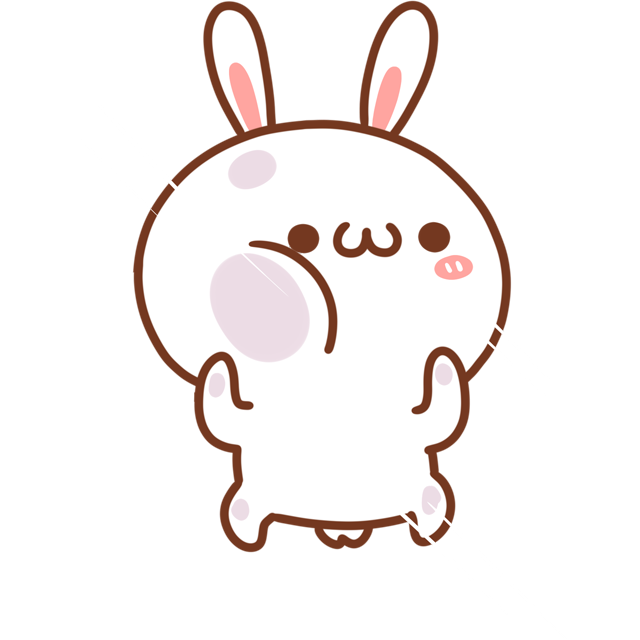 Proses Analitis
Metode produksi yang mengurai atau memisahkan bahan menjadi berbagai produk baru.
Proses Sintetis
Berbagai bahan baku digabungkan untuk membuat suatu produk.
Proses Sintetis memiliki dua variasi yaitu fabrikasi dan perakitan.
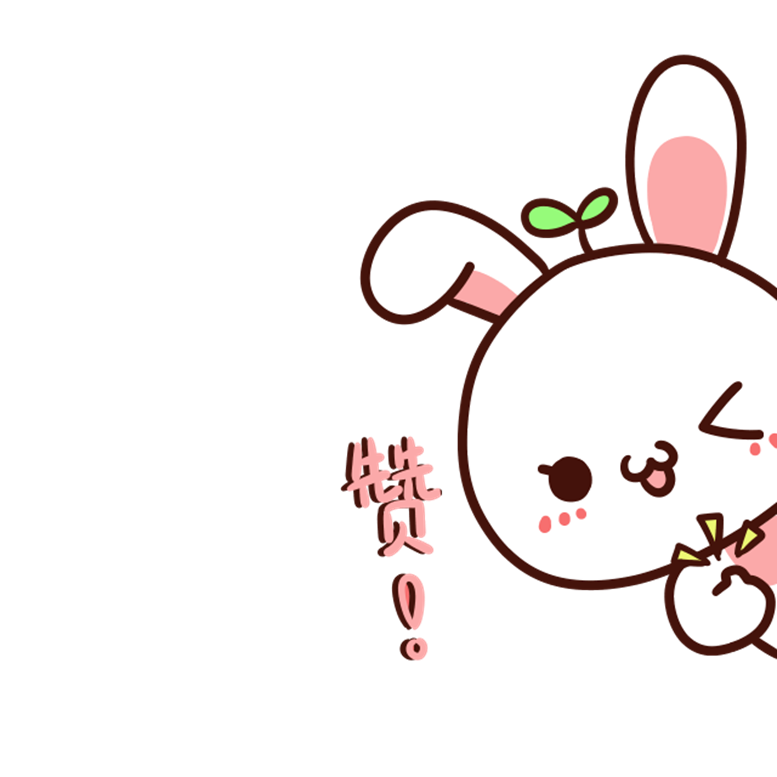 CAD, CAM, CIM
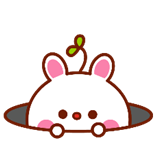 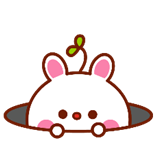 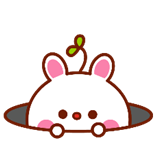 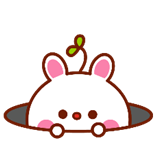 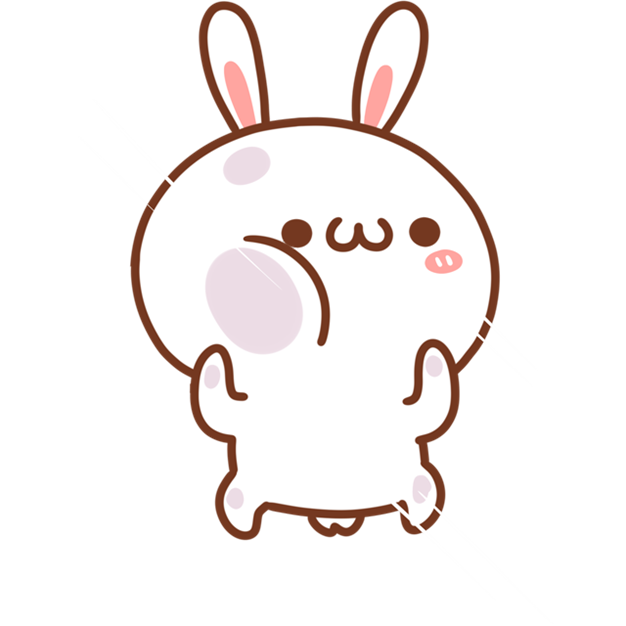 CAD (Computer Aided Desaign)
CAM (Computer Aided Manufacturing)
CIM (Computer Integrated Manufacturing)
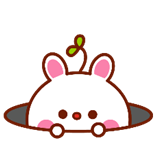 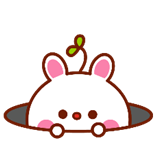 Pengendalian Persediaan
Pengendalian persediaan mencakup masalah keseimbangan antara jumlah persediaan yang memadai dengan biaya persediaan yang muncul, seperti biaya pembelian dan biaya penyimpanan
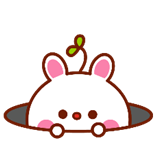 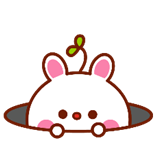 Economic Order Quantity (EOQ)
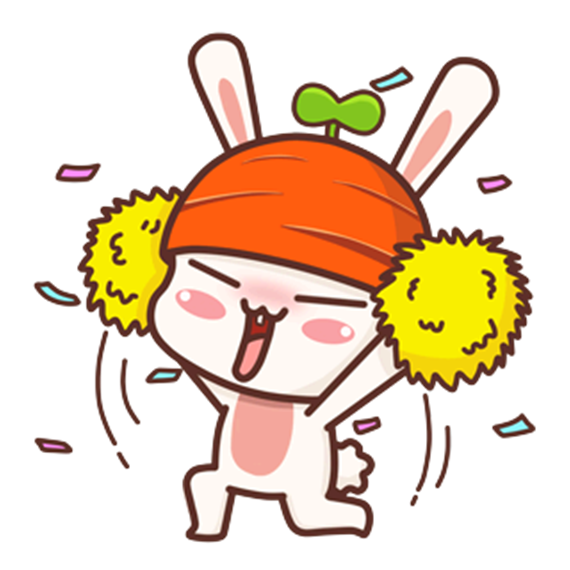 Merupakan kualitas optimal persediaan yang harus dibeli dan dipesan
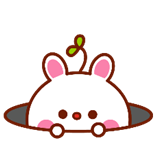 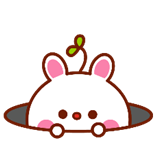 Pengendalian Produksi
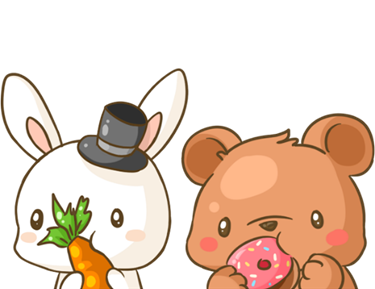 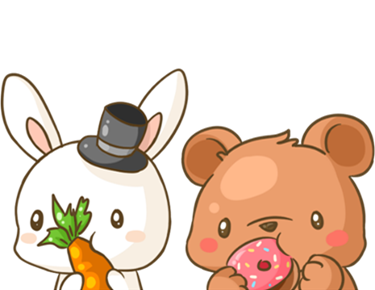 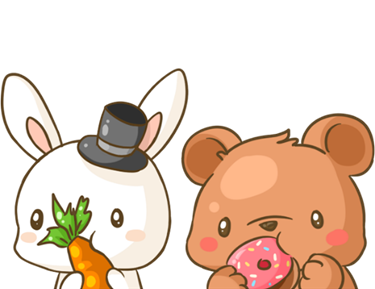 Pengendalian produk dalam jumlah yang merupakan koordinasi interaksi di antara orang, material, dan mesin sedemikian rupa sehingga produk dapat dinuat dengan jumlah yang memadai sesuai dengan waktu yang telah ditentukan untuk memenuhi kebutuhan.
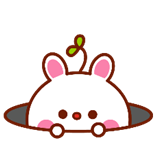 Enam Langkah dalam Pengendalian Produksi
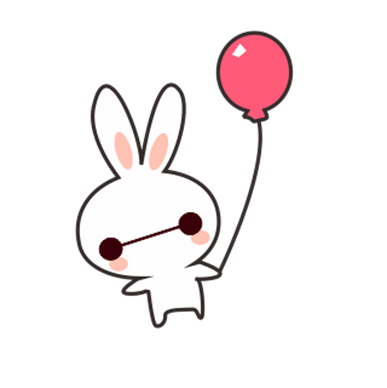 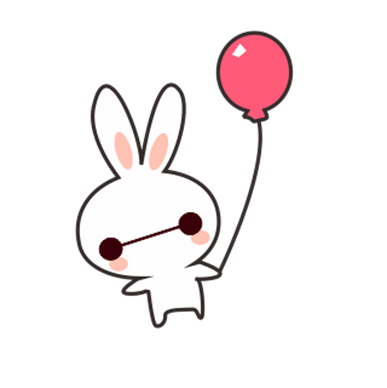 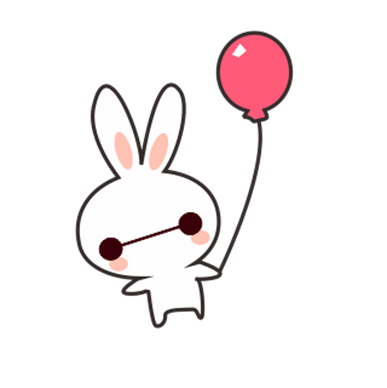 Planning
Routing
Scheduling
Dispatching
Follow Up
Quality Assurance
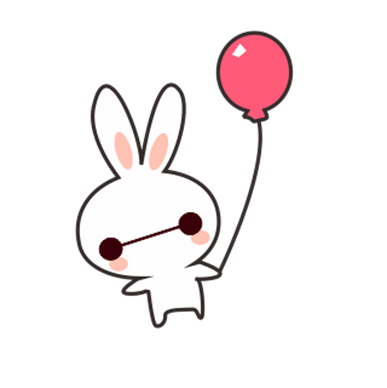 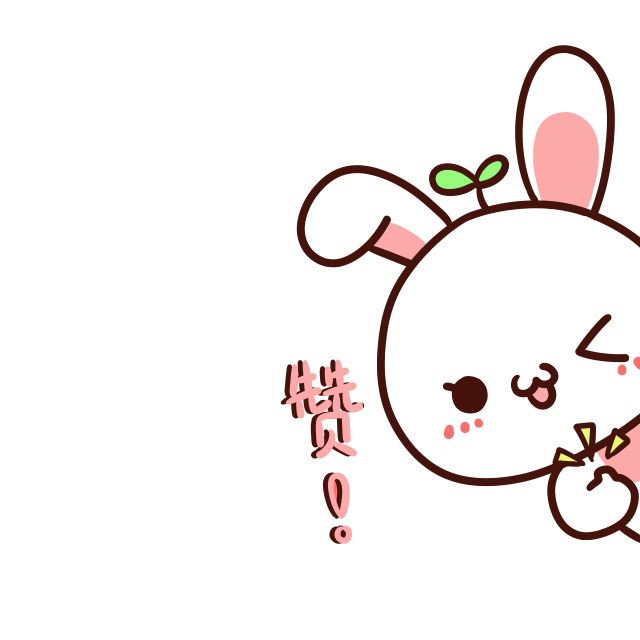 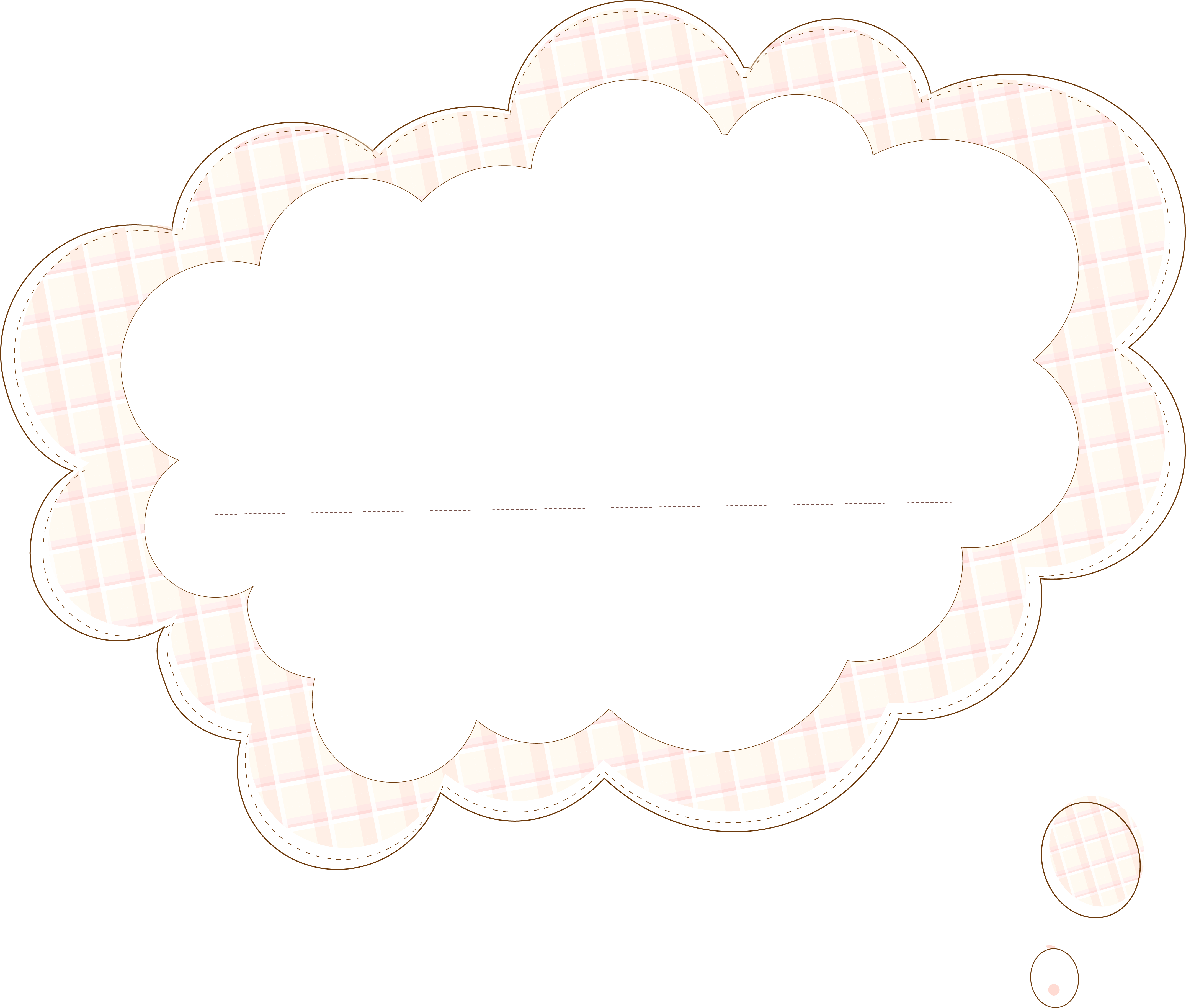 THANKYOU
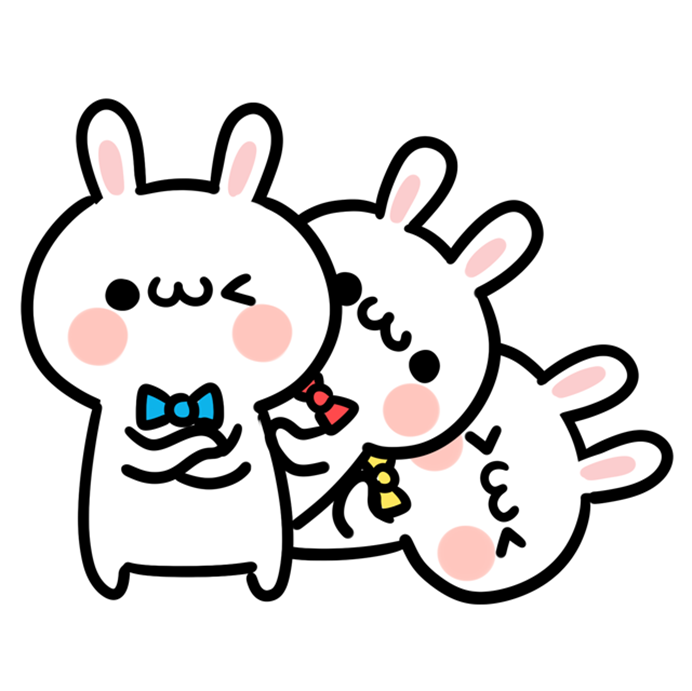